Revision: Percentage operations
Intelligent Practice
Silent 
Teacher
Narration
Your Turn
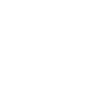 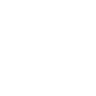 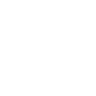 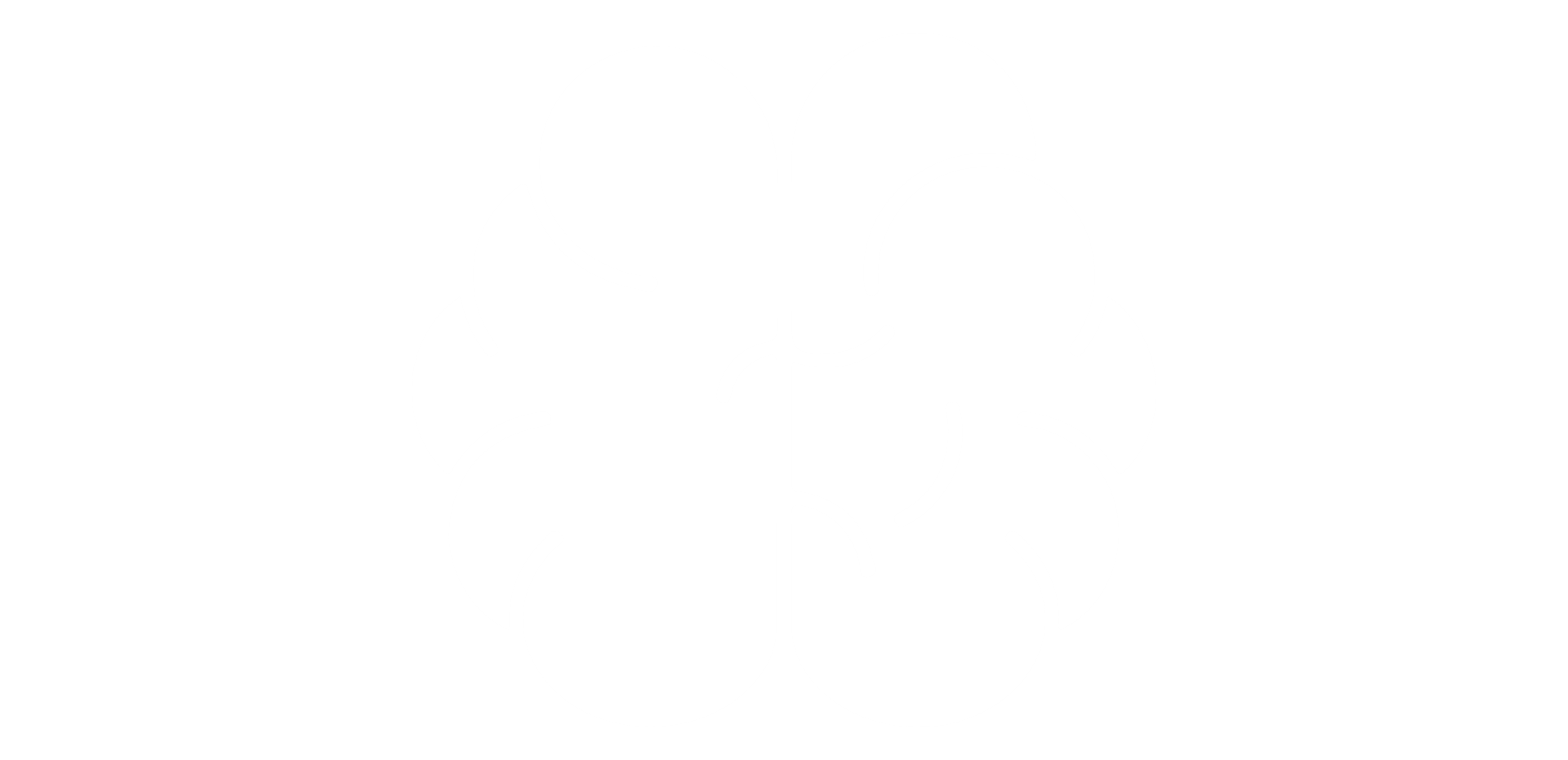 Increase £60 by 35%
Increase £35 by 60%
What is 100% of £35?
Practice
1. Find 35% of £60

2. What is 60% of £35?

3. Increase £60 by 35%

4. Increase £35 by 60%

5. What is 100% of £35?

6. Increase £35 by 100%

7. Find 160% of £35

8. Increase £35 by 160%

9. Decrease £60 by 35%

10. Decrease £35 by 60%

11. Decrease £35 by 100%
1. Find 35% of £60   £21

2. What is 60% of £35?   £21

3. Increase £60 by 35%   £81

4. Increase £35 by 60%   £56

5. What is 100% of £35?  £35

6. Increase £35 by 100%   £70

7. Find 160% of £35   £56

8. Increase £35 by 160%   £91

9. Decrease £60 by 35%   £39

10. Decrease £35 by 60%   £14

11. Decrease £35 by 100%   £0